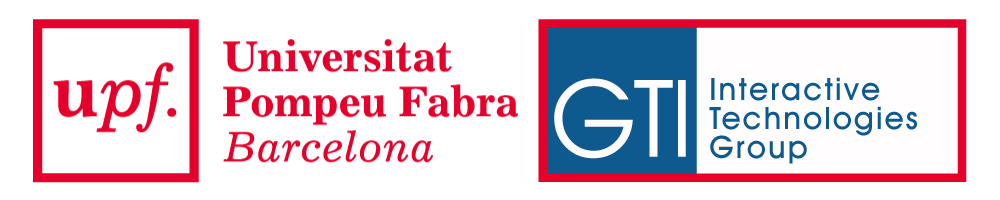 Hybrid Visualisation of Digital Production Big Data
Alun Evans, Javi Agenjo, Josep Blat
Universitat Pompeu Fabra, Barcelona, Spain
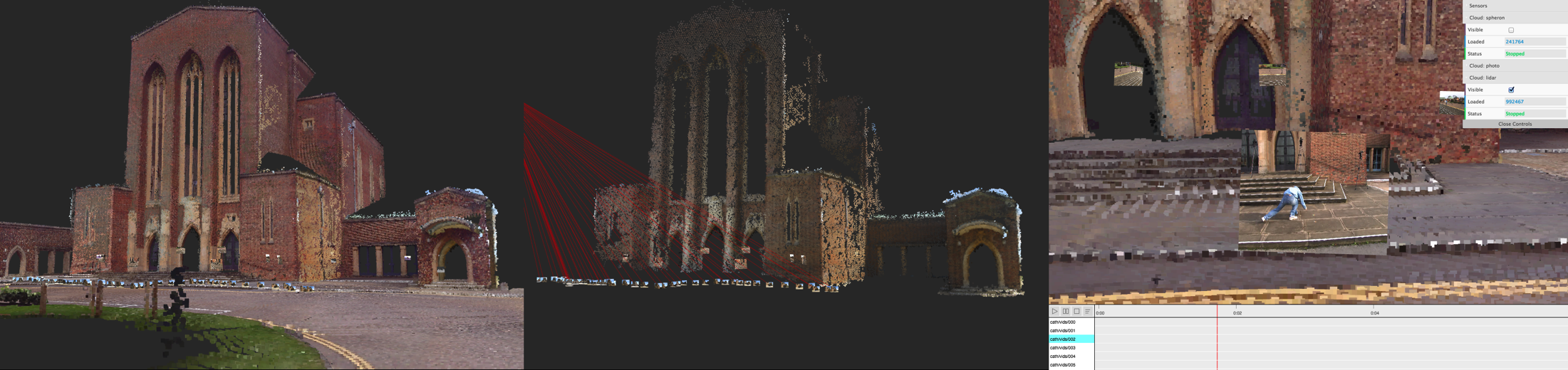 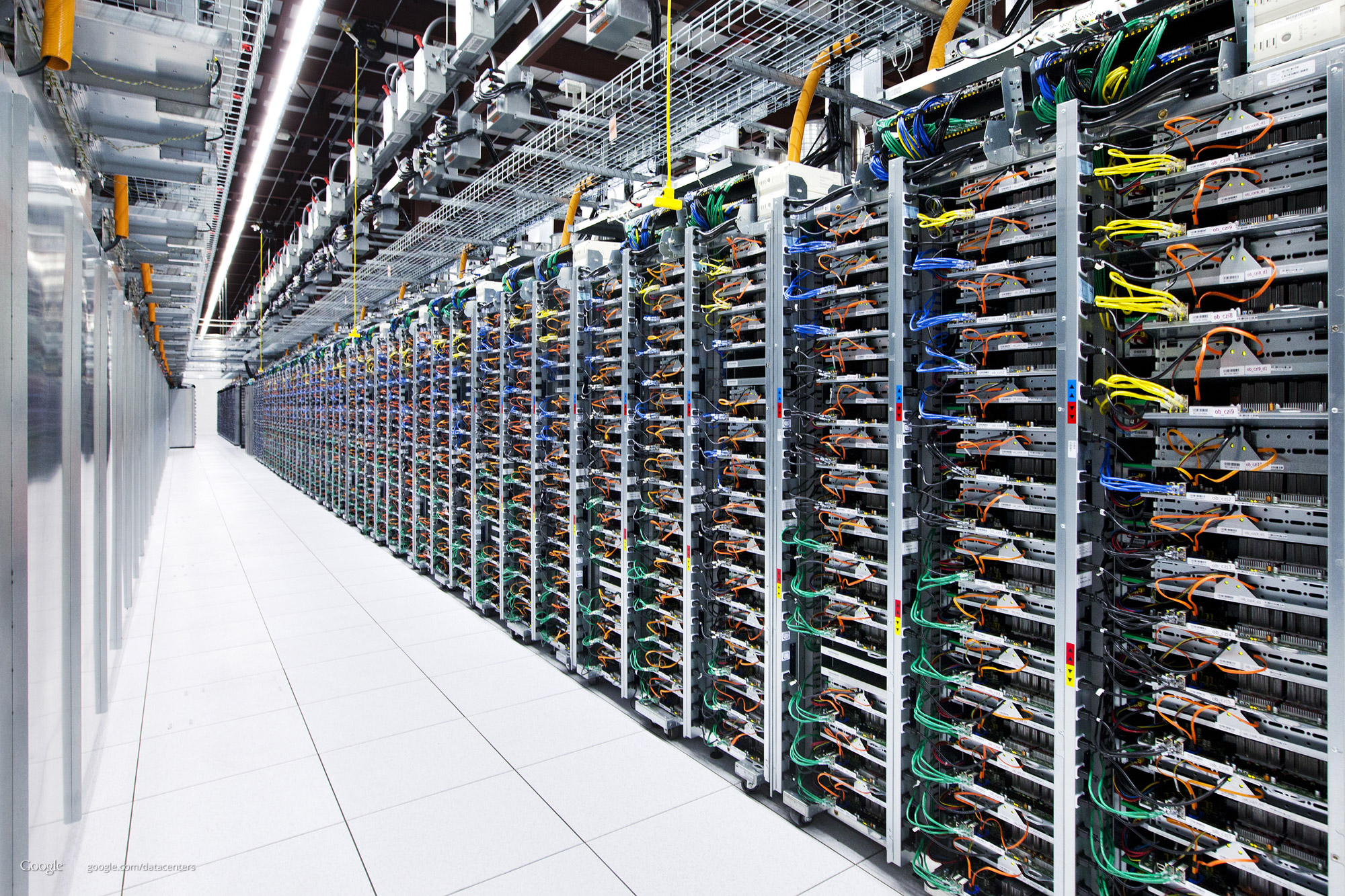 Modern film productions use terabytes
and terabytes of data
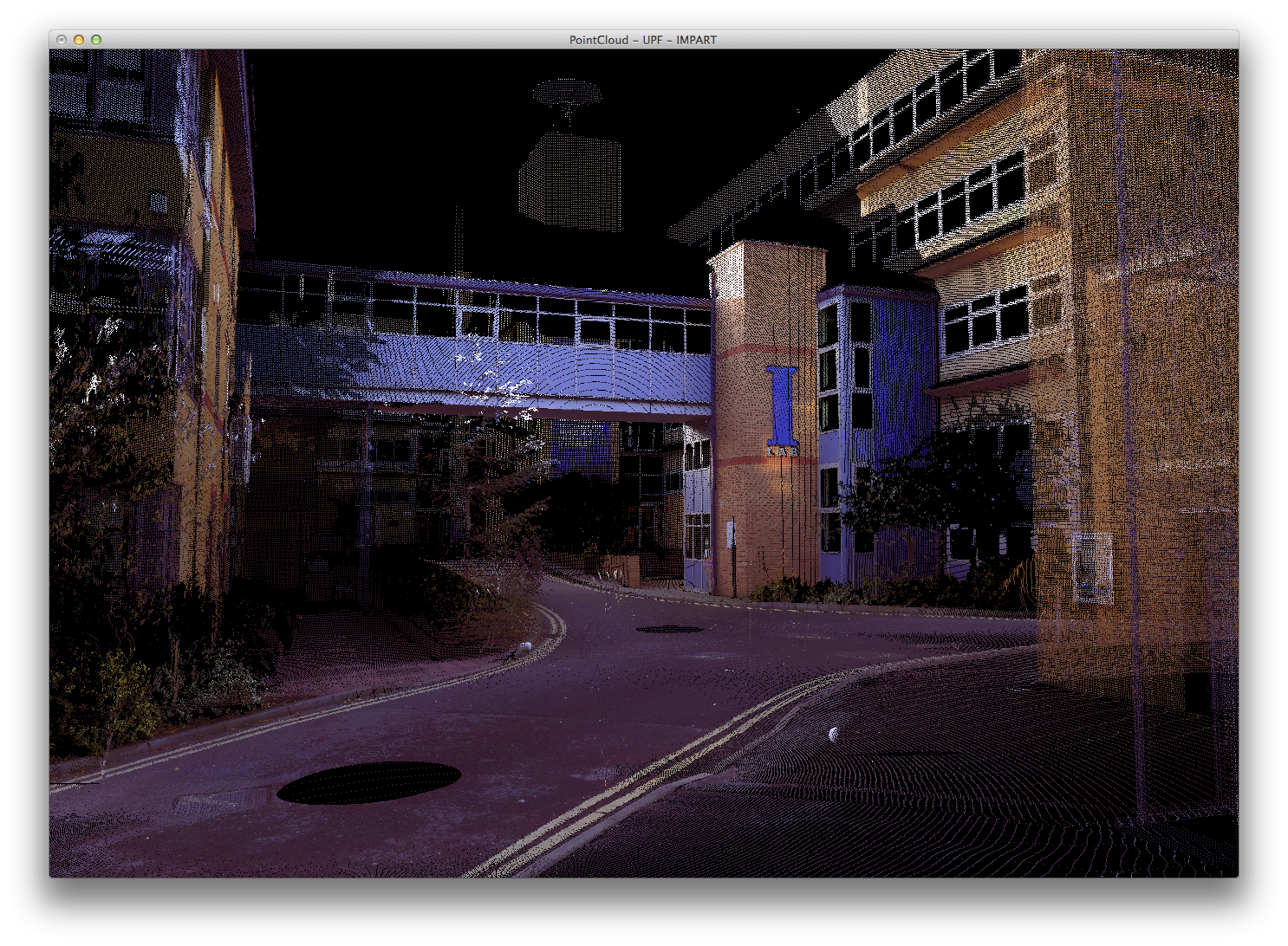 Pointcloud files from a LIDAR reconstruction of a set are hundreds of megabytes in size.

Then there’s static images, witness camera video, RGBD data, spheron capture etc.

All used during production and post-production
At the moment, visualisation of multimodal data is done in separate, dedicated tools
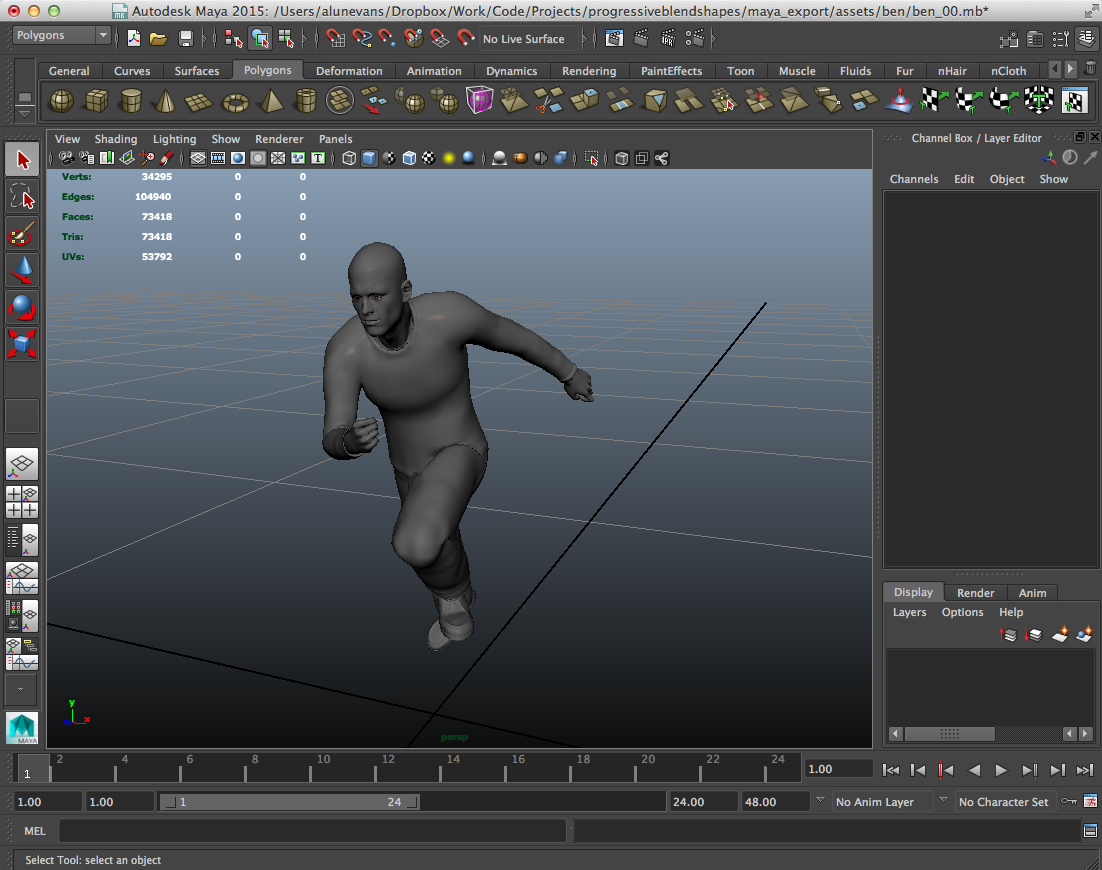 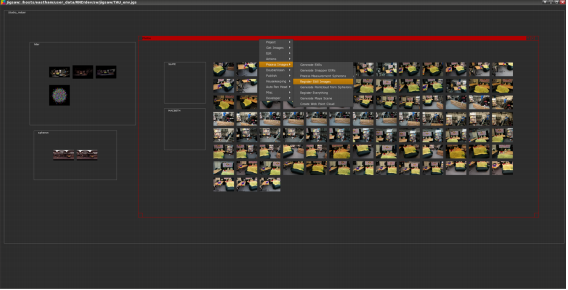 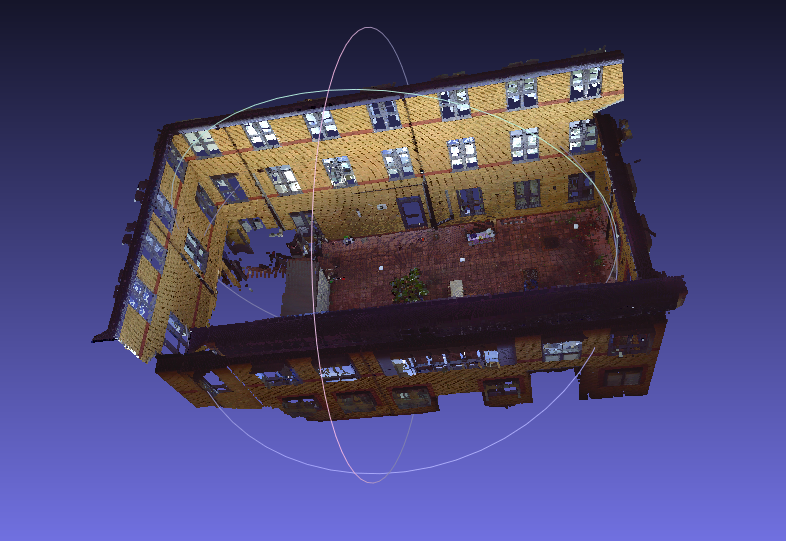 There is a need for an integrated tool which allows visualisation of various modalities
The browser is the ideal medium
It’s inherently multiplatform
It enables cloud-based and collaborative working
It encourages integration of  multimodal data in a single application
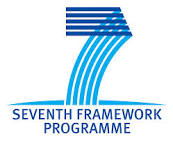 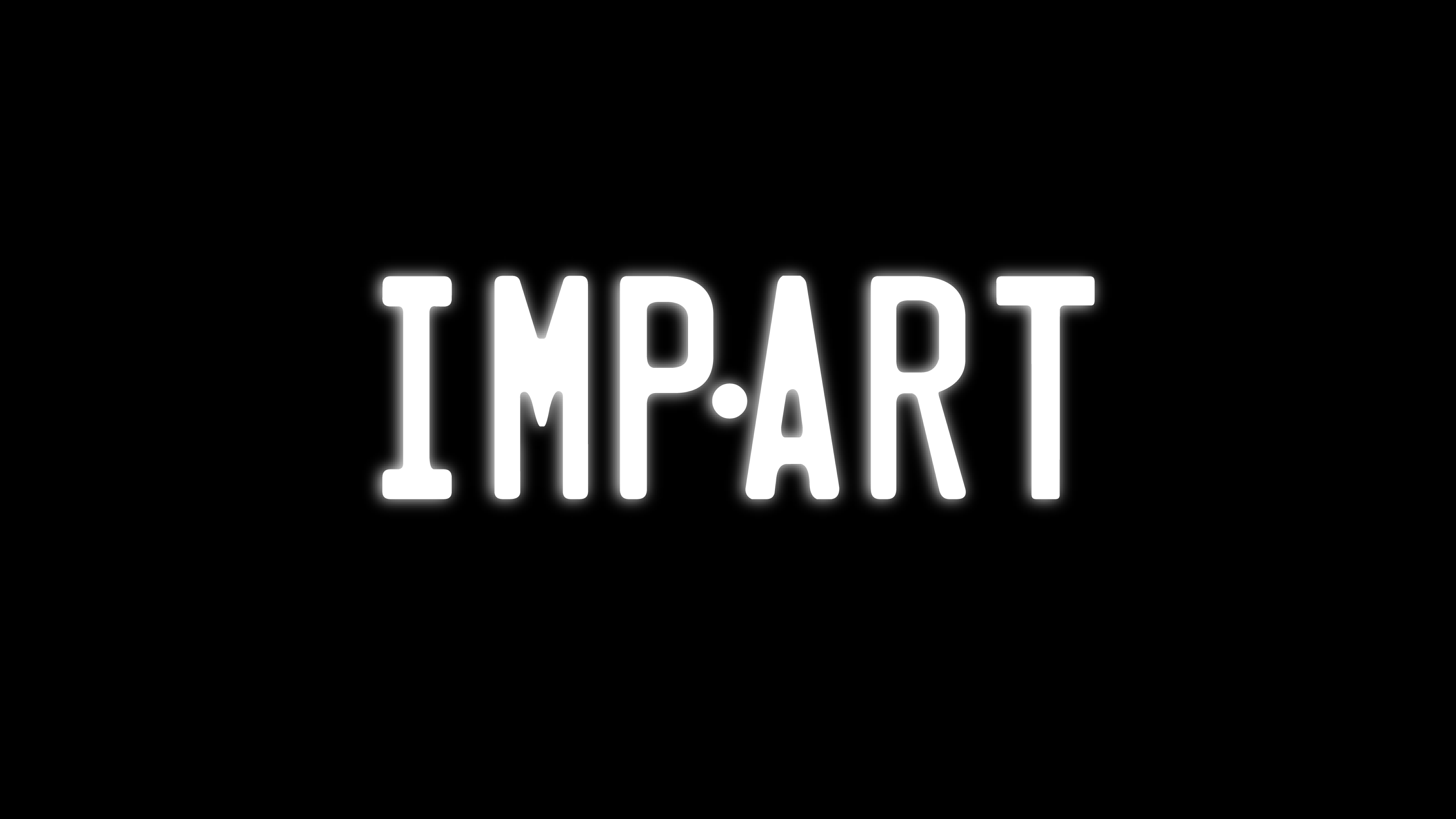 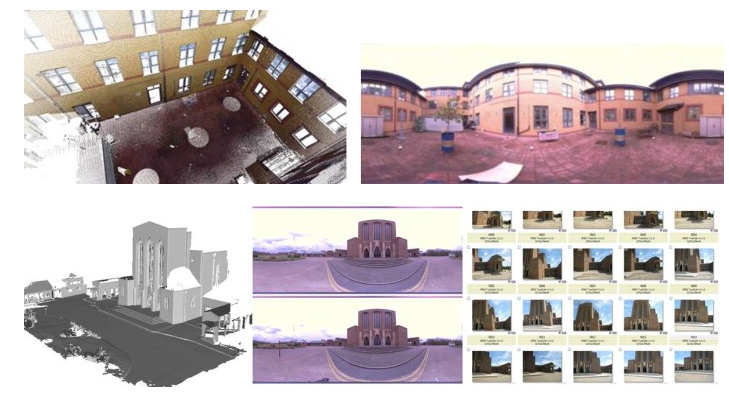 http://cvssp.org/impart/
A web application which combines:
Multiple point clouds in a 3D scene
Multiple videos positioned at camera locations within the 3D scene
Positioning of sensors
Multiresolution point clouds
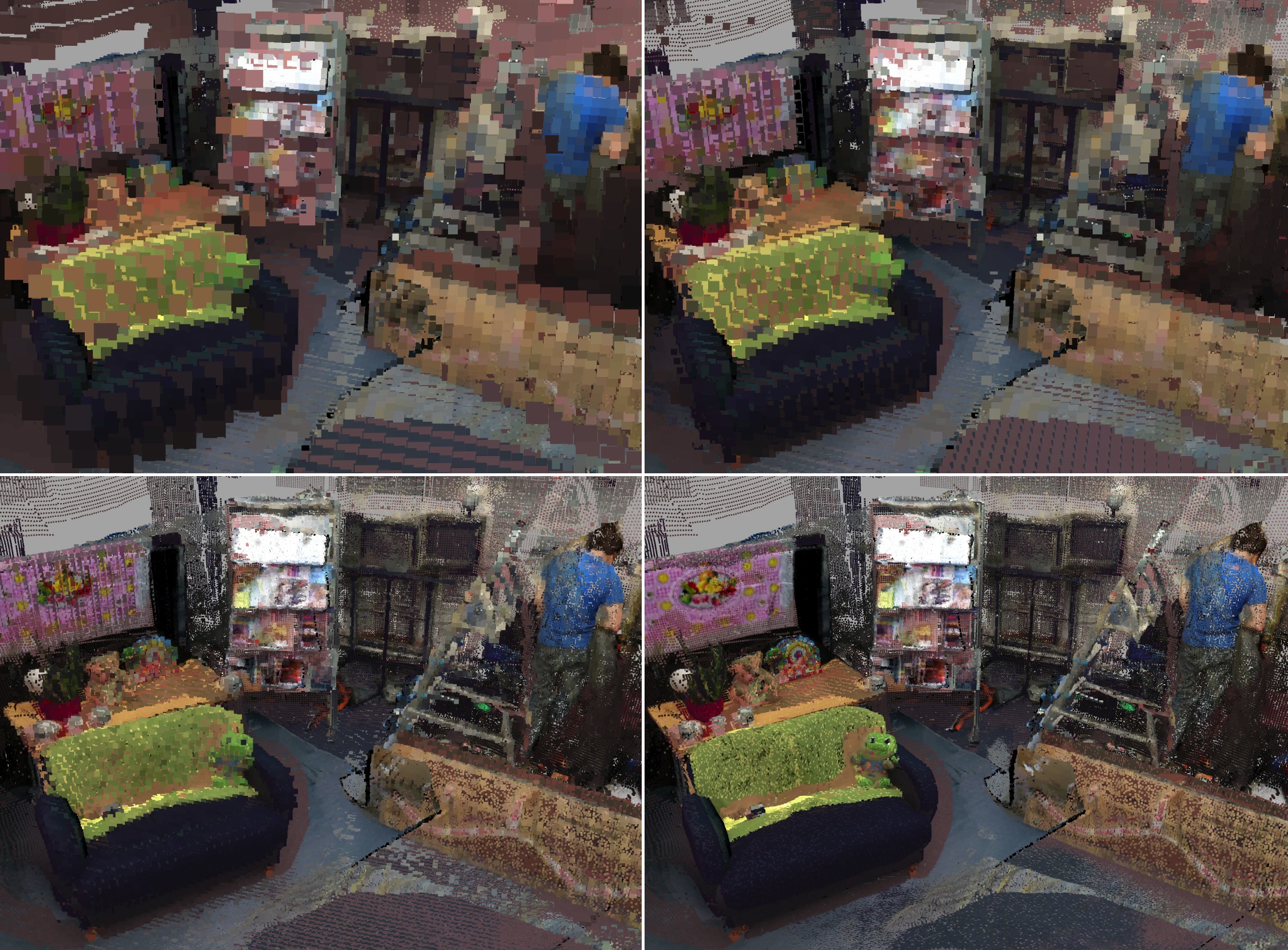 Evans et al. Web-based visualisation of on-set pointcloud data. 
Proc. 11th Conference on Visual Media Production (CVMP) 2014, London.
Video in a 3D scene
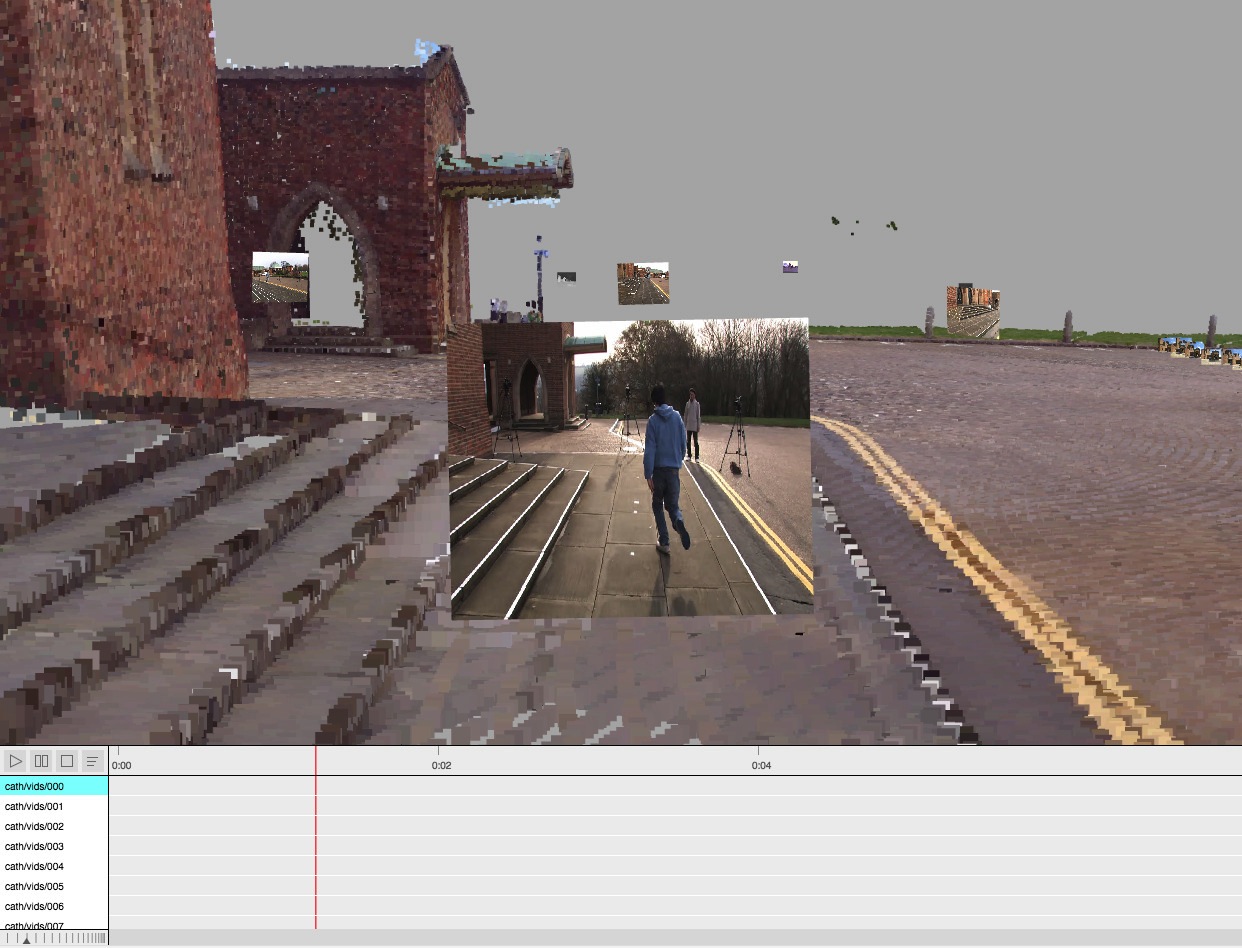 Witness camera video loaded as HTML5 element, converted to WebGL texture every frame, drawn on plane at location of camera
Original sensor positions
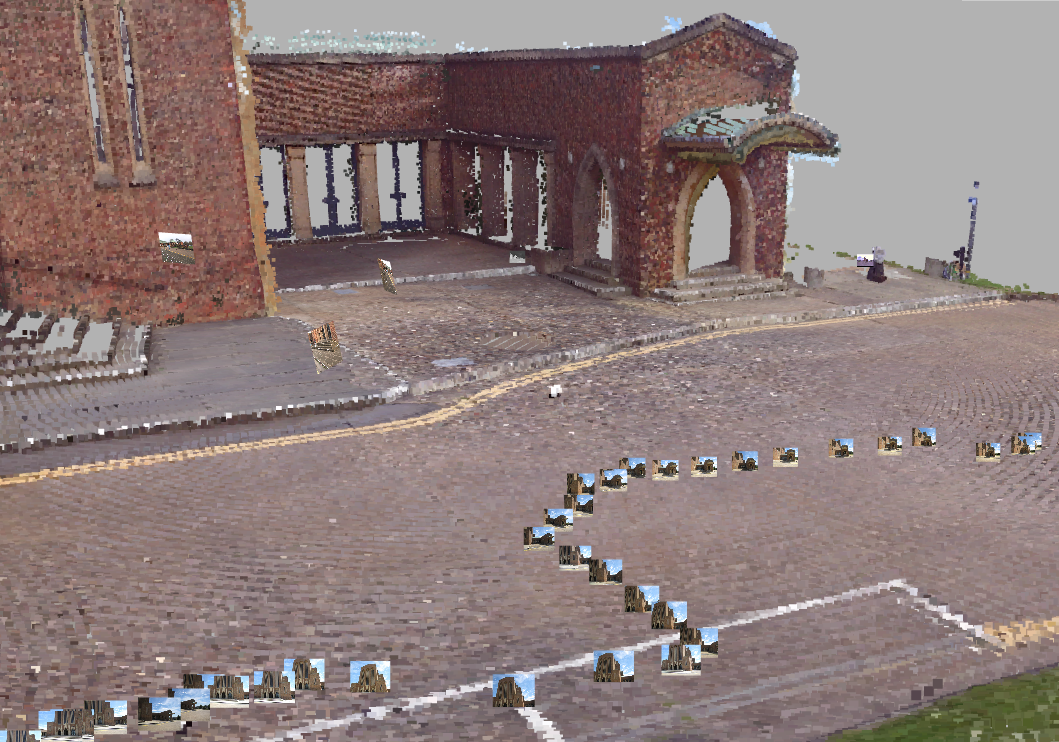 Loaded as HTML elements on top of 3D context
Demo
Current/future work
Using bounding box quantization to reduce number of bits encoding each octree node. UTF8 and delta encoding a la webgl-loader

Exploring Mesh rendering solutions
Again with BB quantization & delta encoding
OES_element_index_uint allows 32-bit index buffers

Simple progressive meshes working
Conclusions
The browser is an excellent context for visualisation of multimodal data (3D, video, images).

The web context leads naturally to collaborative workflows

Data distribution will always be a problem but our current work is promising in this regard
Thanks!
alun.evans@upf.edu
http://impart.upf.edu
http://cvssp.org/impart